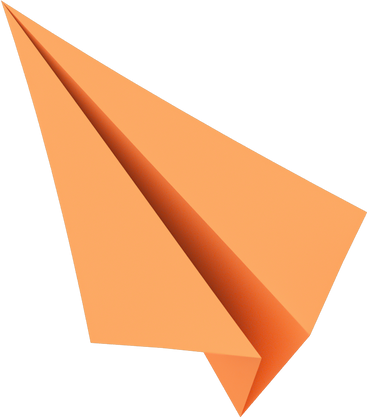 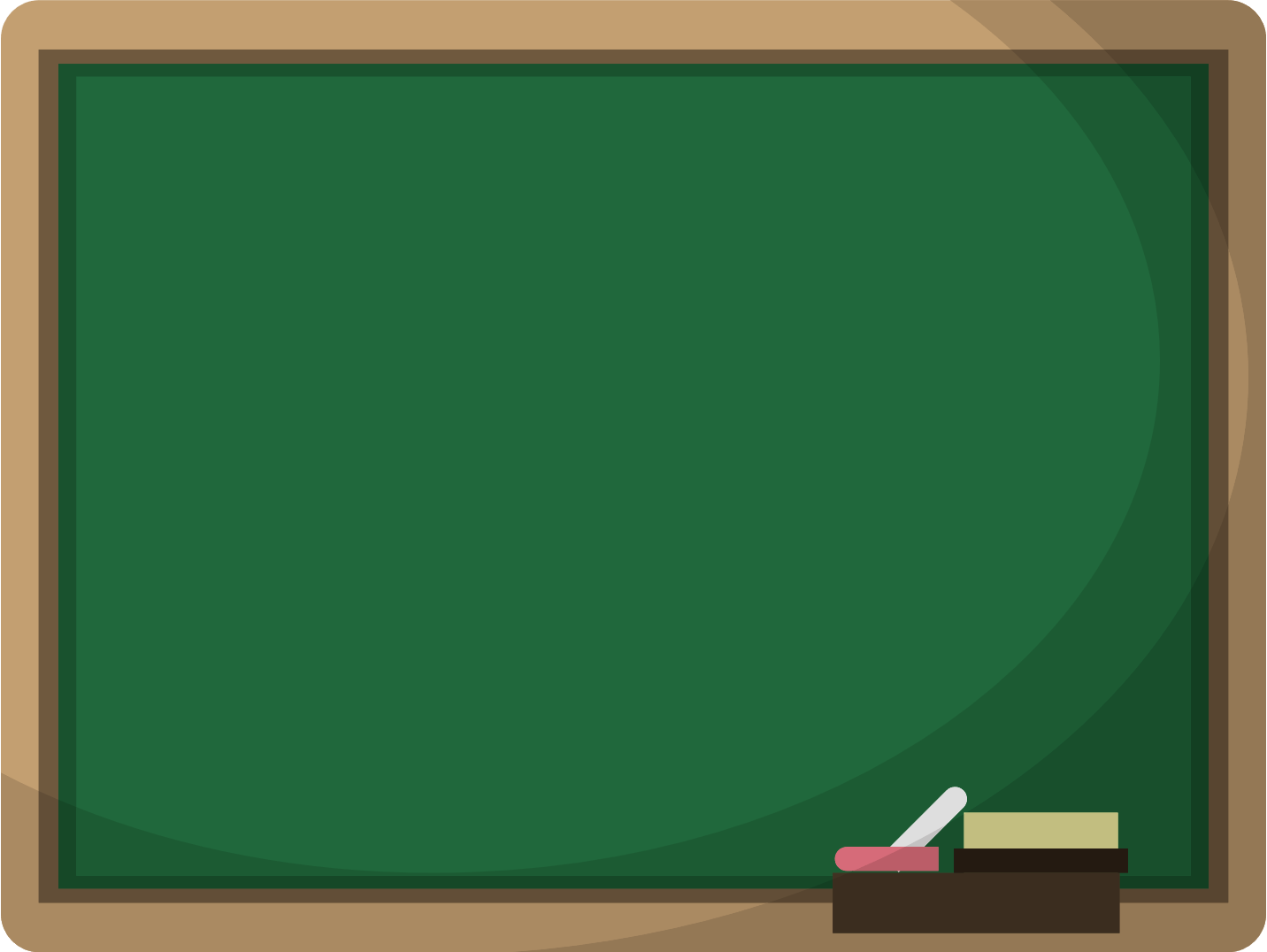 CHÀO MỪNG CÁC EM 
ĐẾN VỚI BÀI HỌC HÔM NAY!

Gv. TRẦN THỊ BÍCH HÀ
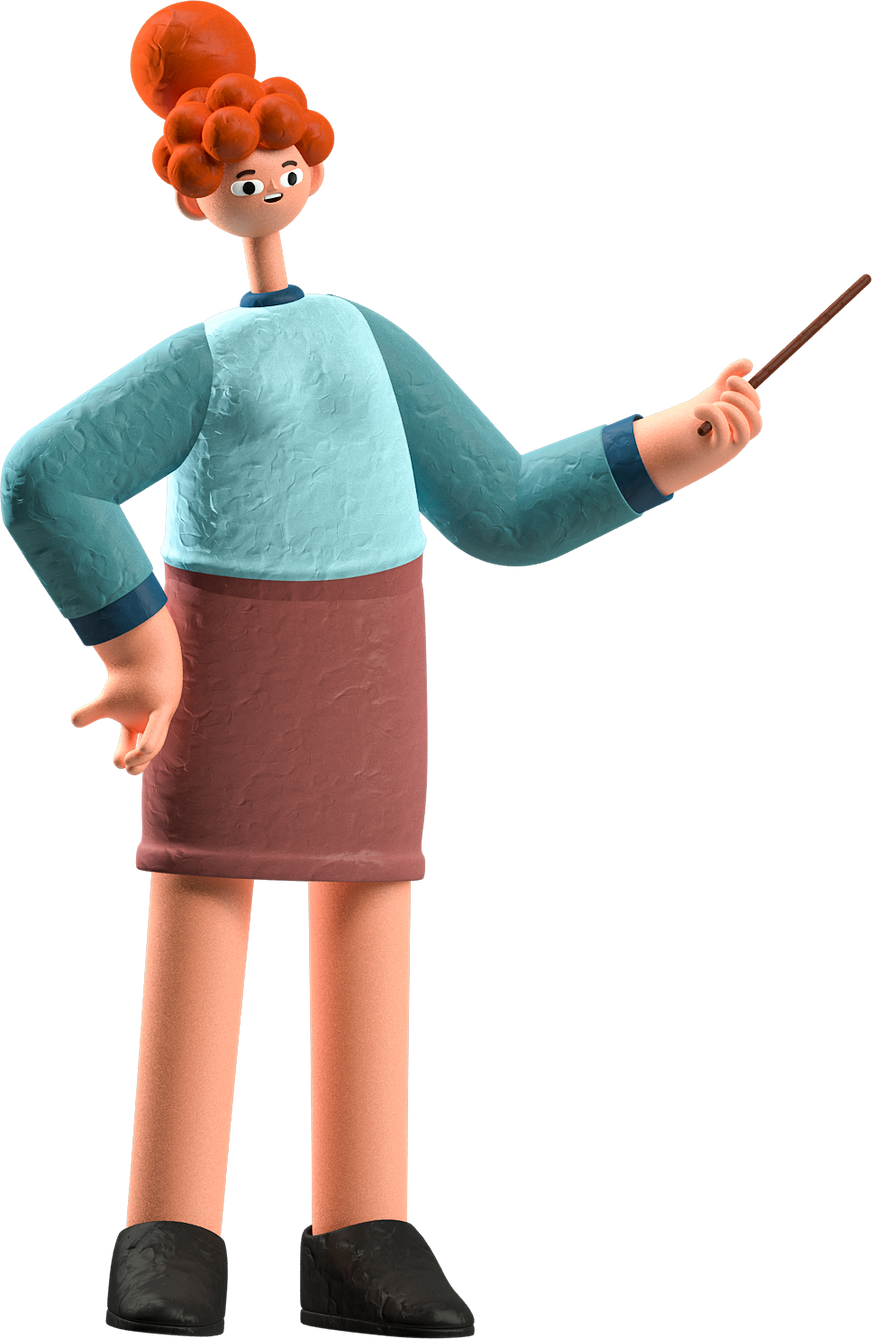 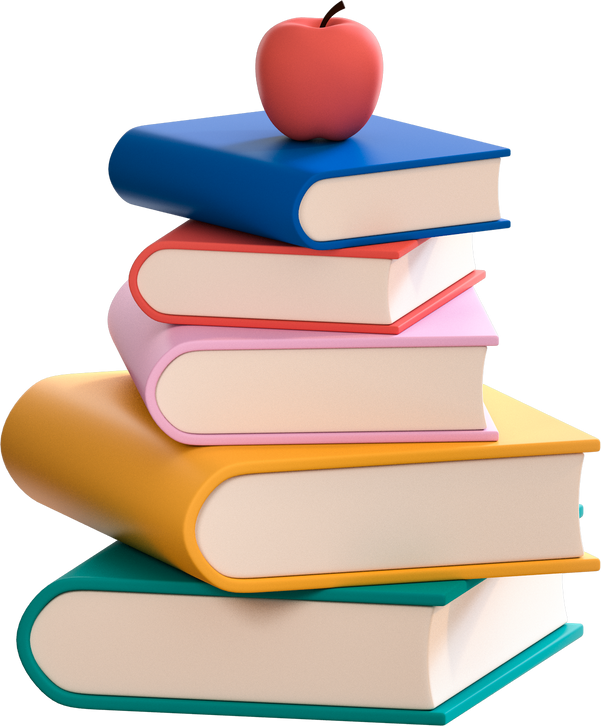 CÙNG TÌM HIỂU VỀ CÁC TÁC DỤNG CỦA ĐẬU HÀ LAN
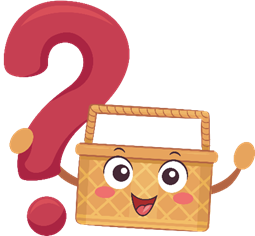 CÂU HỎI KHỞI ĐỘNG
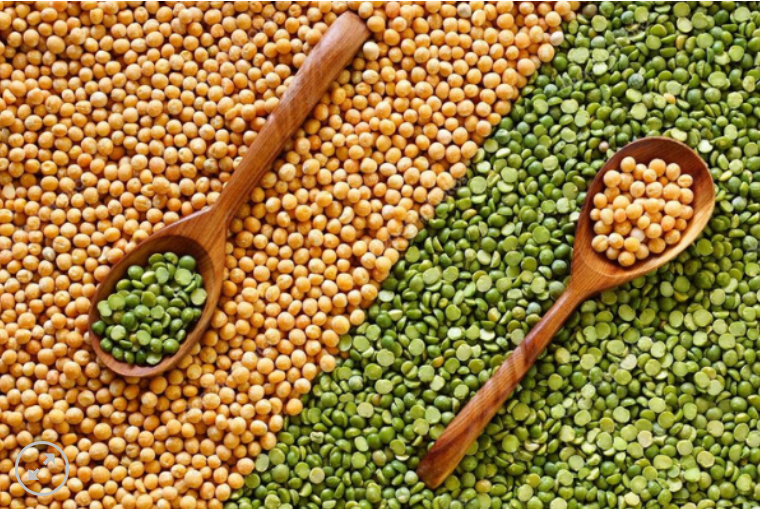 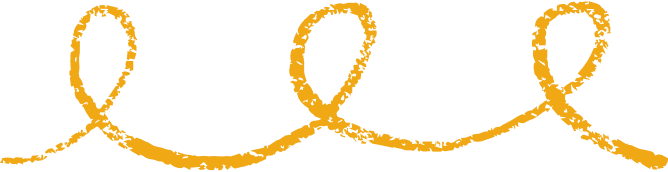 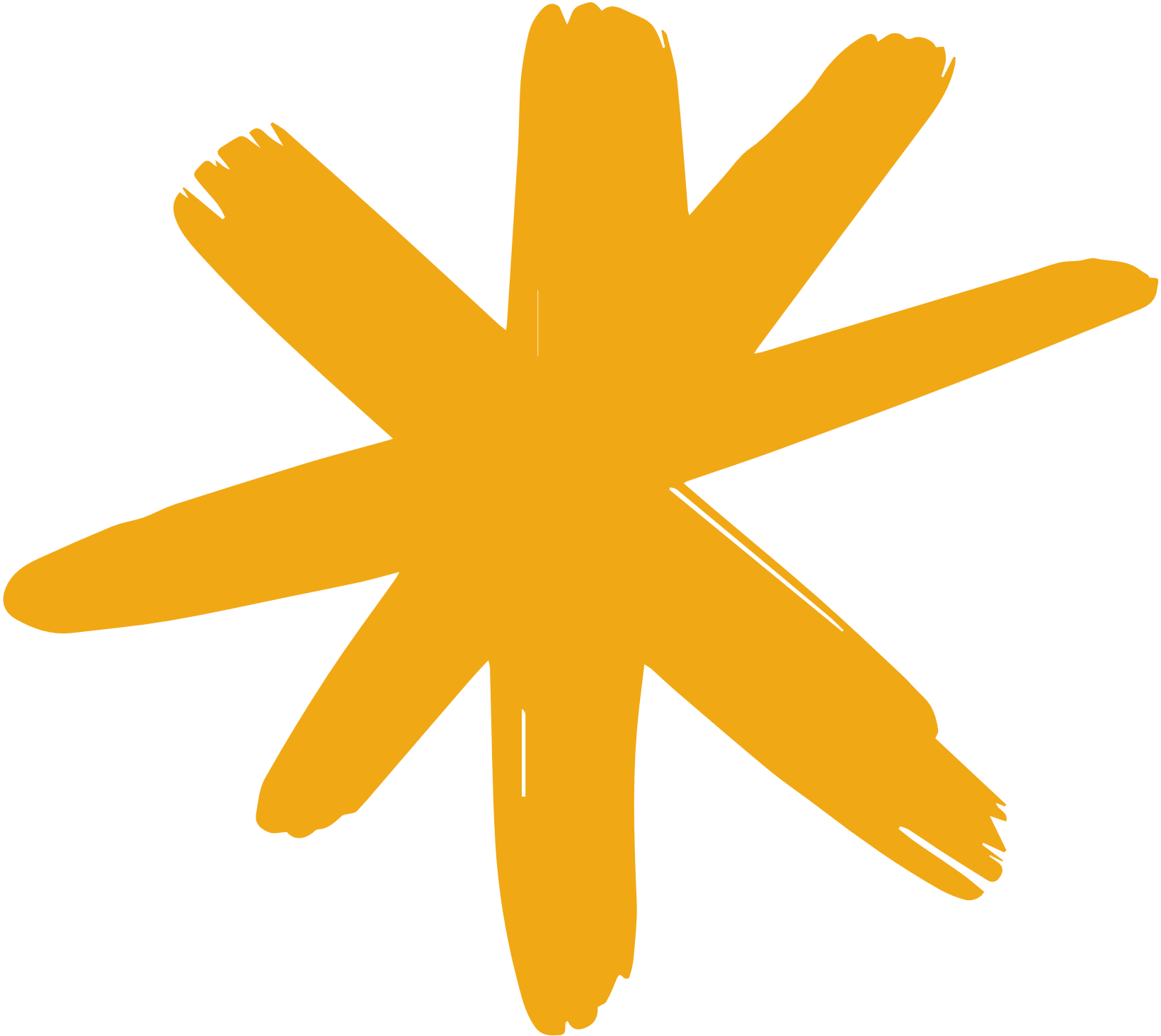 Màu hạt của đậu Hà Lan có hai kiểu hình là vàng và xanh. 
Có hai gene ứng với hai kiểu hình này là allele trội A và 
allele lặn a. Hình dạng của hạt đậu Hà Lan có hai kiểu hình
 là hạt trơn và hạt nhăn. Có hai gene ứng với hai kiểu hình 
này là allele trội B và allele lặn b. Khi cho lai hai cây đầu Hà Lan, cặp gene của cây con được lấy ngẫu nhiên một gene từ cây bố và một gene từ cây mẹ. Phép thử là cho lai hai cây đậu Hà Lan, trong đó cây bố và cây mẹ có kiểu hình là “hạt vàng và trơn”. Hỏi xác suất để cây con có kiểu hình như cây bố và cây mẹ là bao nhiêu?
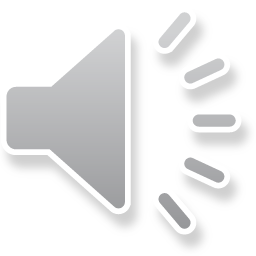 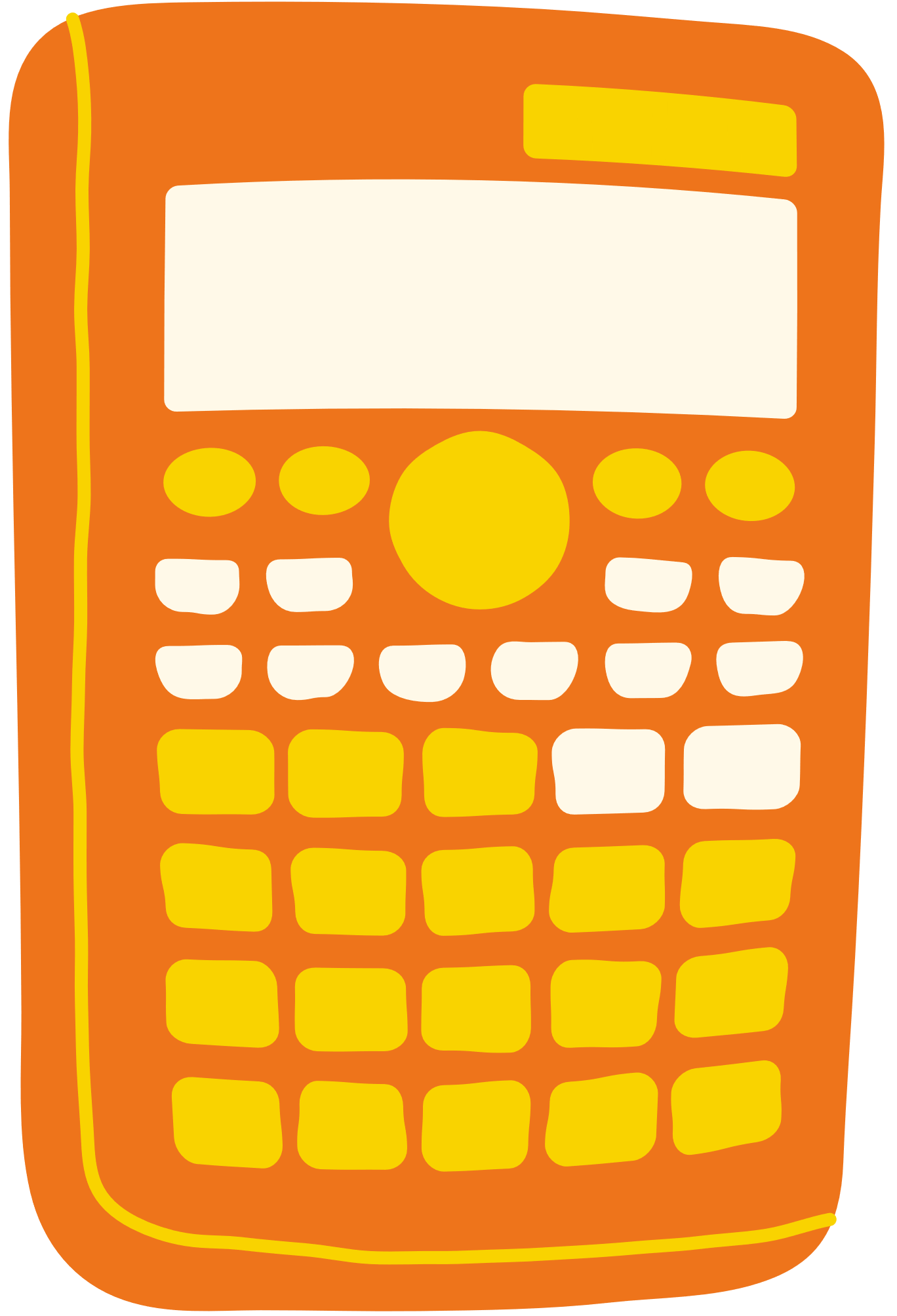 Để trả lời câu hỏi này chúng ta cùng nhau đi tìm hiểu nội dung bài học hôm nay
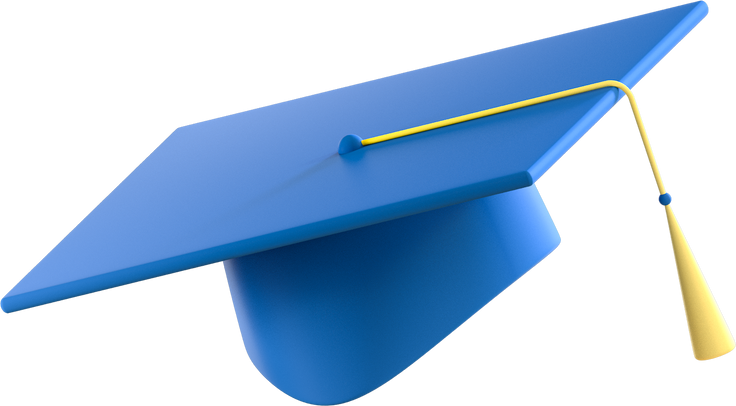 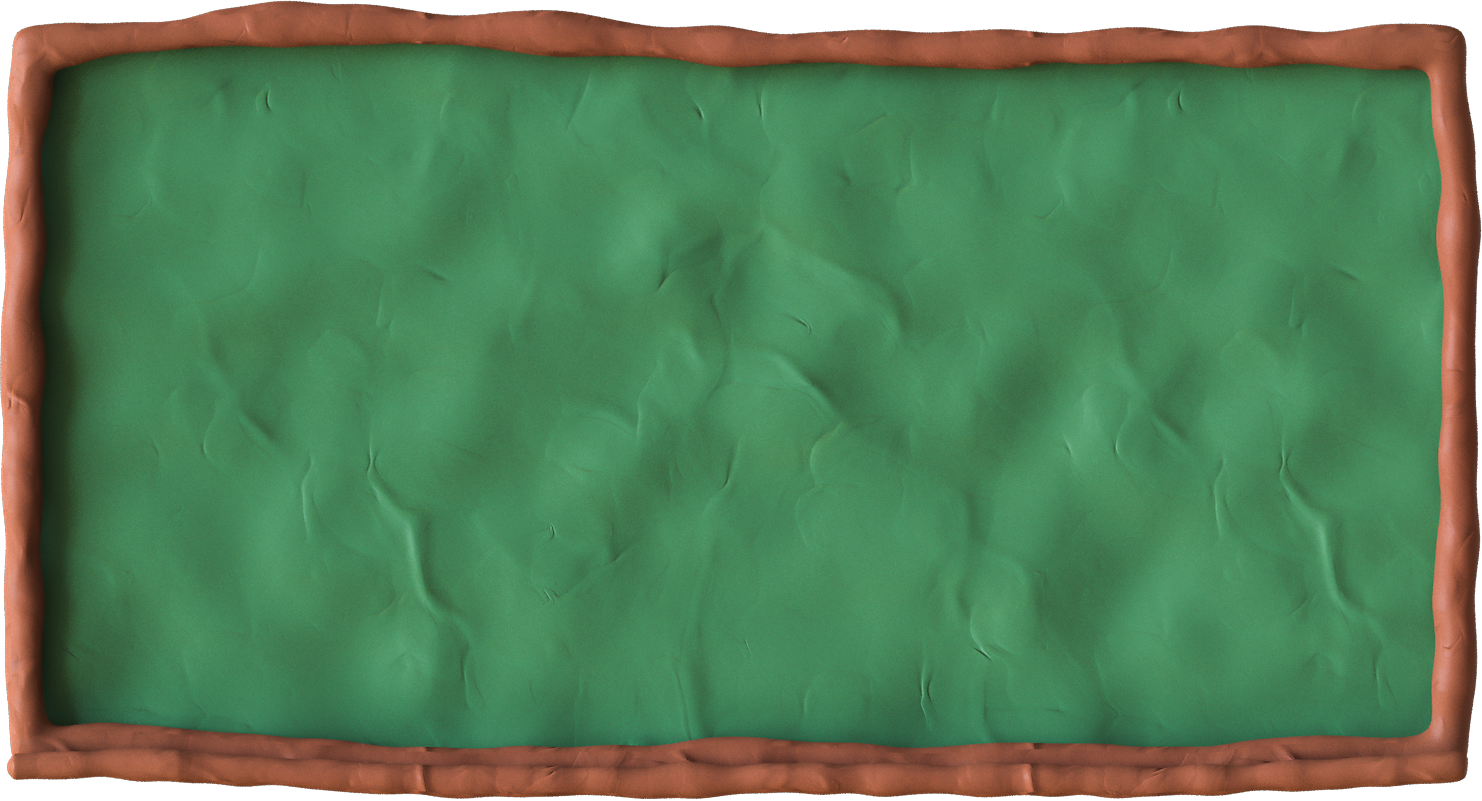 CHƯƠNG VIII. XÁC SUẤT CỦA BIẾN CỐ TRONG MỘT SỐ MÔ HÌNH XÁC SUẤT ĐƠN GIẢN
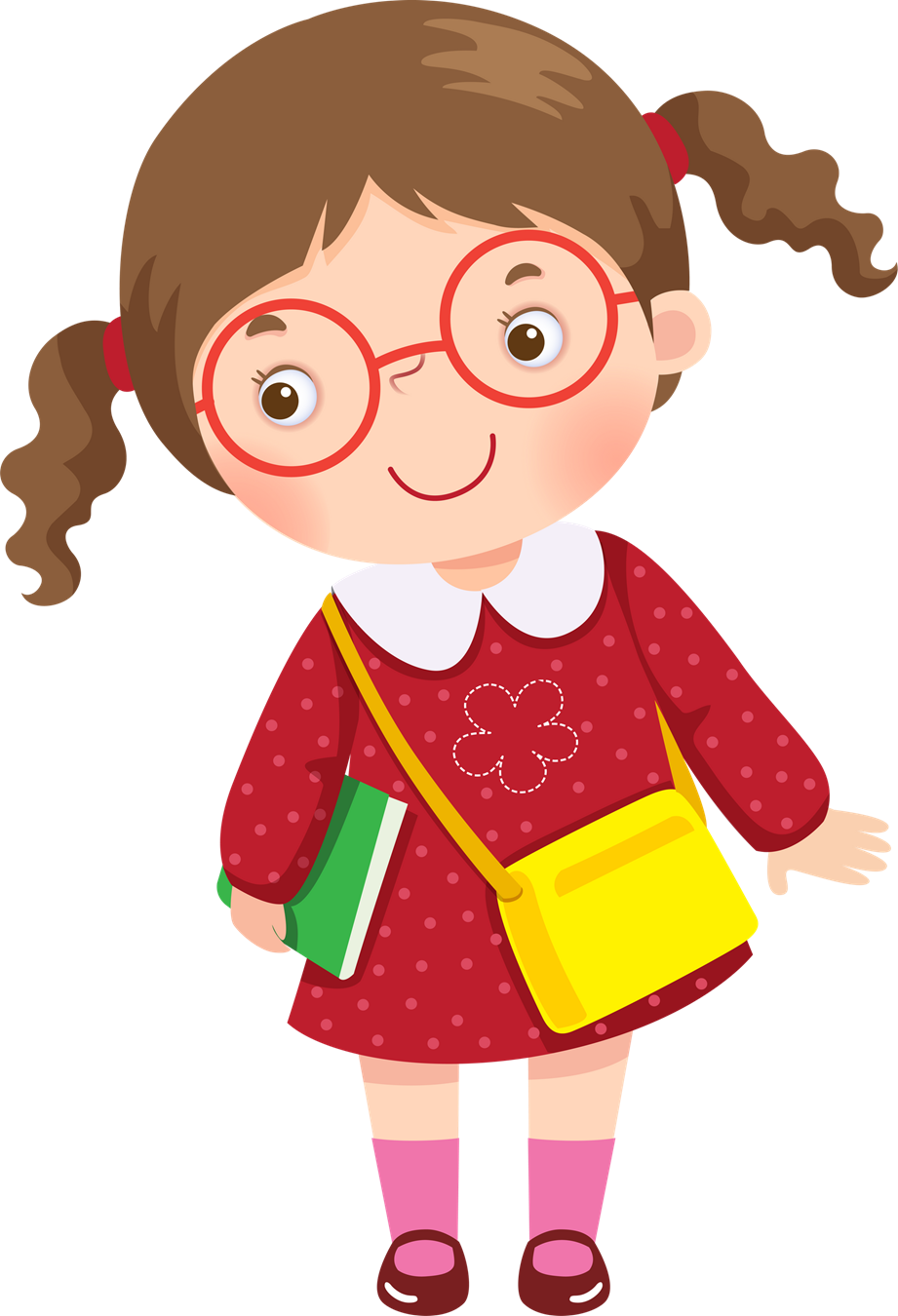 Bài 26. Xác suất của biến cố liên quan tới phép thử
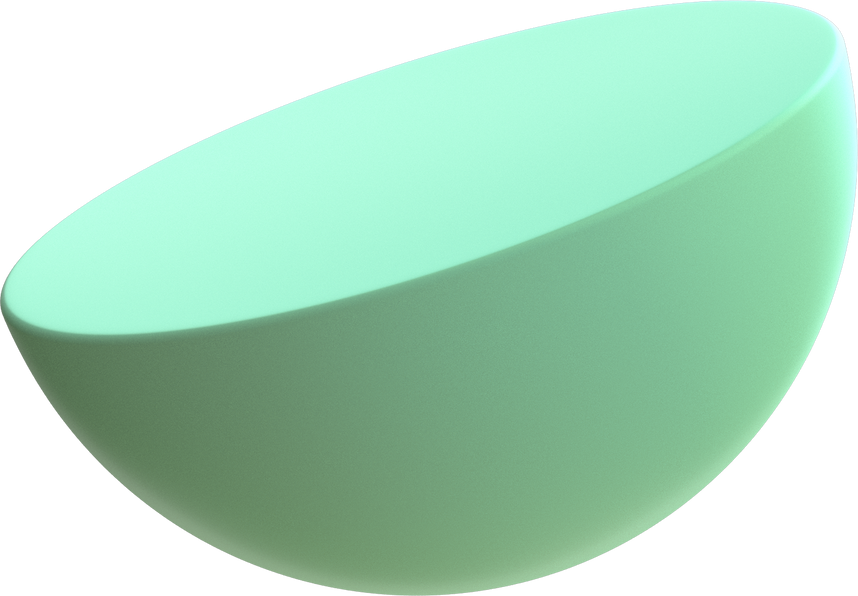 NỘI DUNG BÀI HỌC
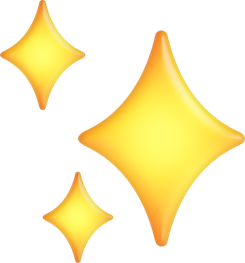 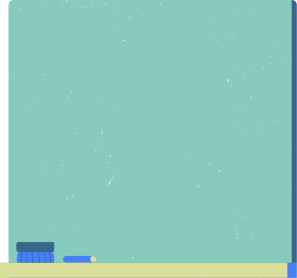 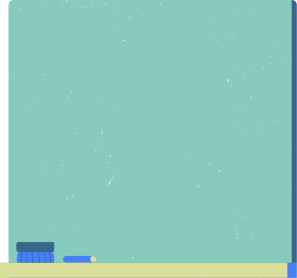 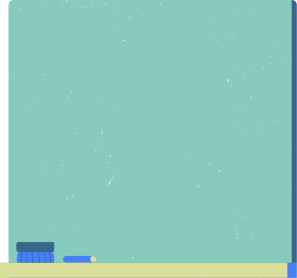 3
2
1
KẾT QUẢ THUẬN LỢI CHO MỘT BIẾN CỐ LIÊN QUAN TỚI PHÉP THỬ.
TÍNH XÁC SUẤT CỦA BIẾN CỐ LIÊN QUAN ĐẾN PHÉP THỬ KHI CÁC KẾT QUẢ CỦA PHÉP THỬ ĐỒNG KHẢ NĂNG.
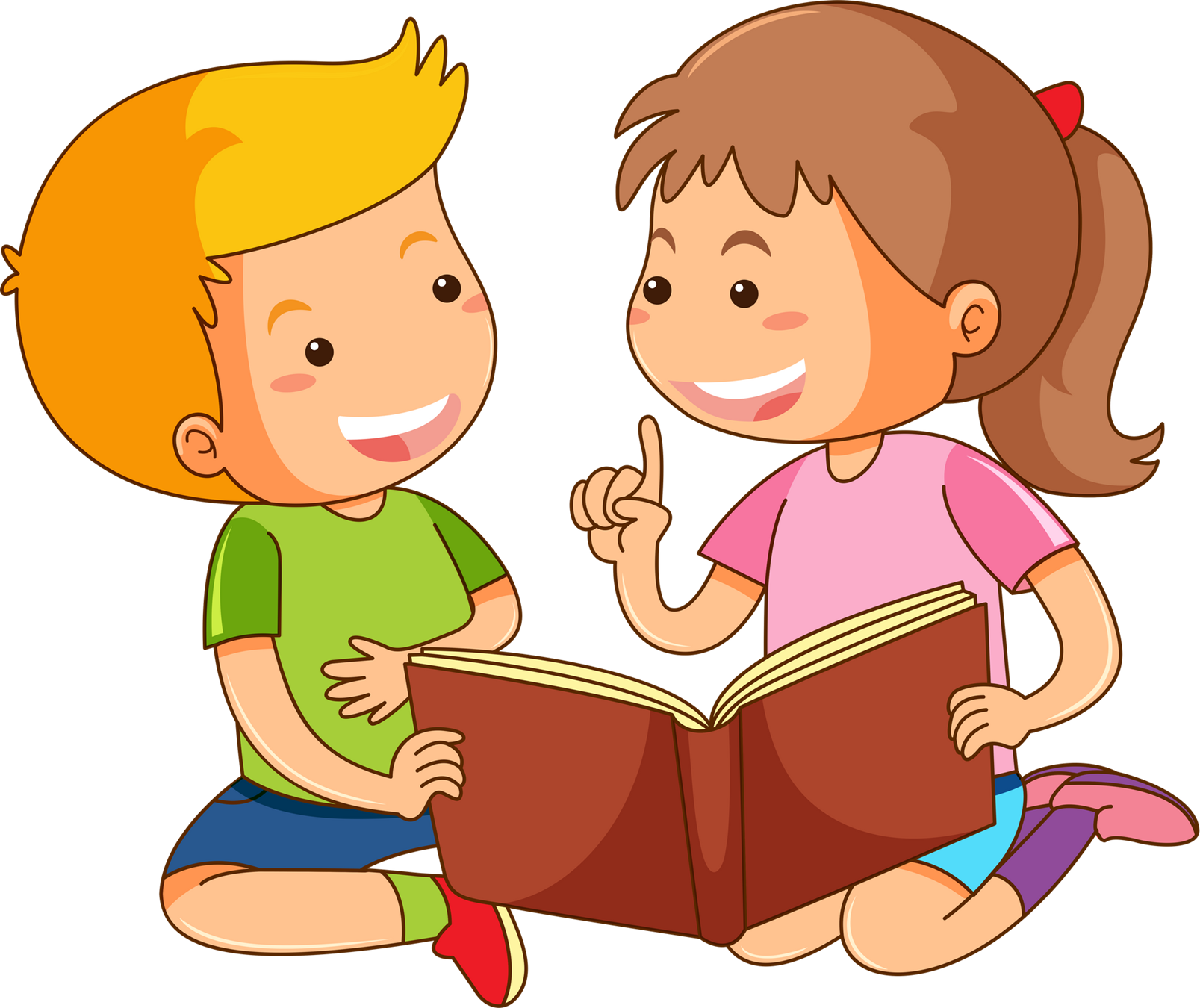 LUYỆN TẬP VÀ VẬN DỤNG
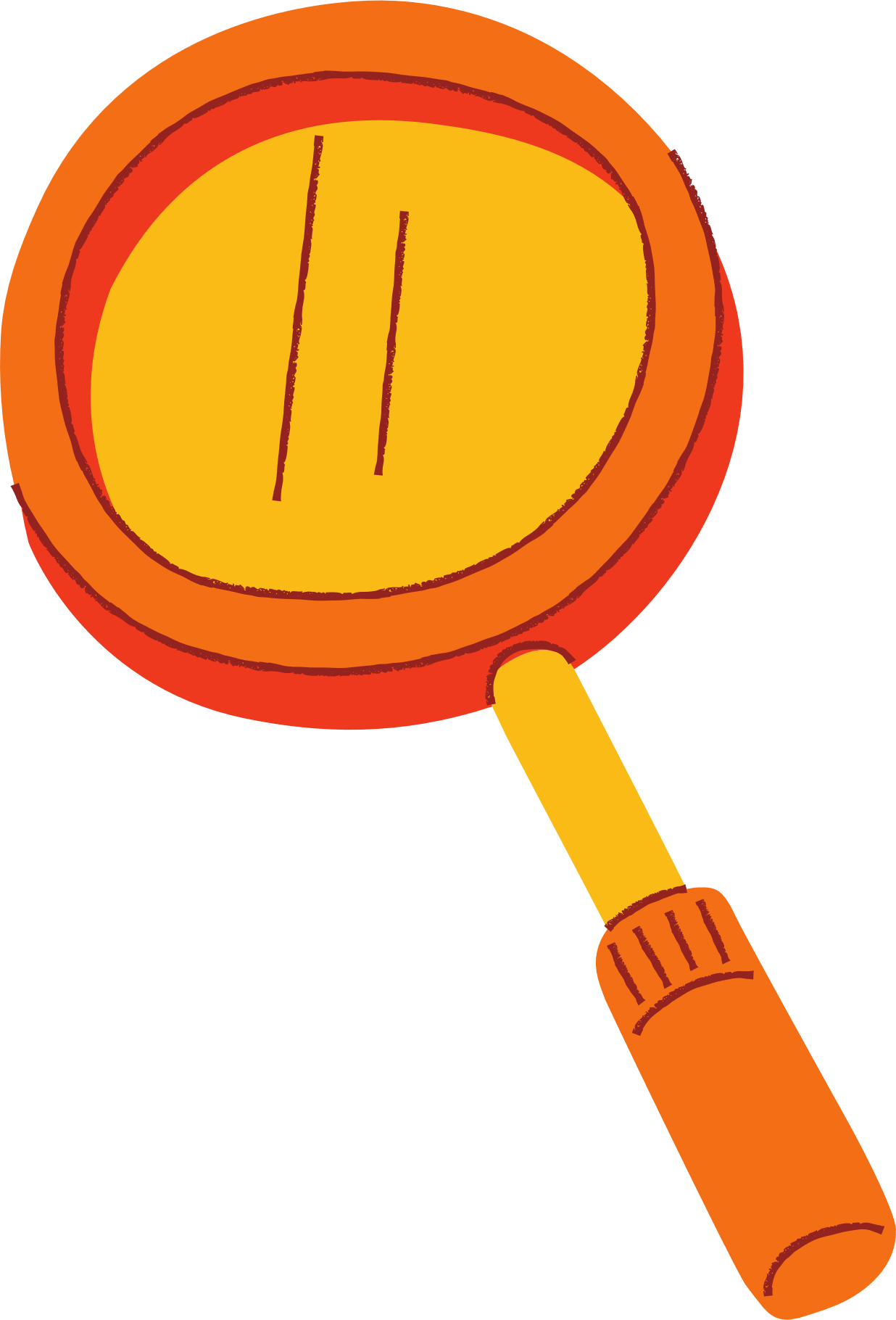 1. KẾT QUẢ THUẬN LỢI CHO MỘT BIẾN CỐ LIÊN QUAN TỚI PHÉP THỬ
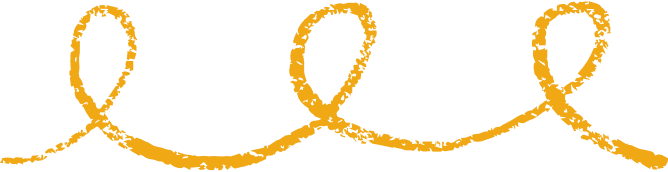 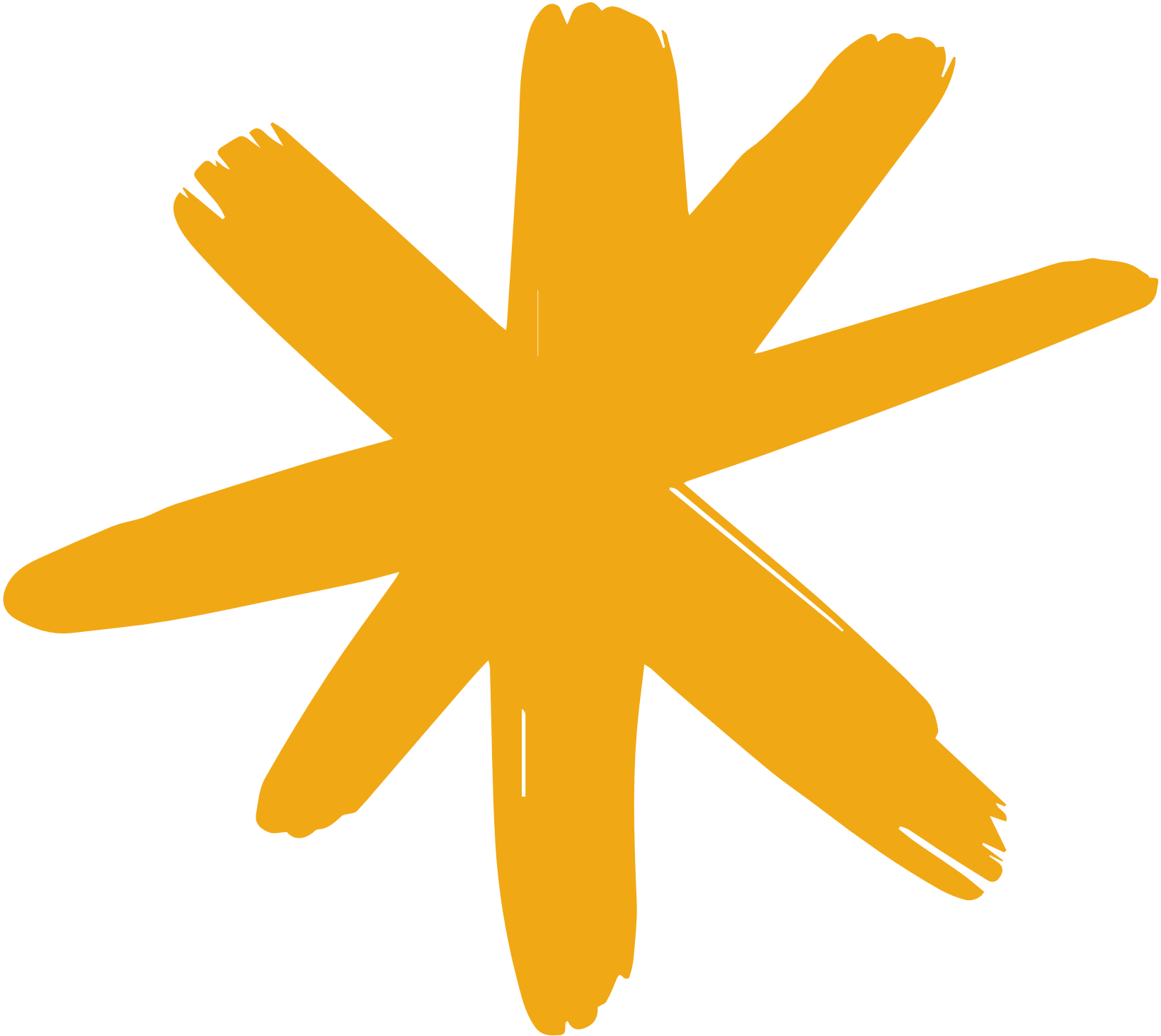 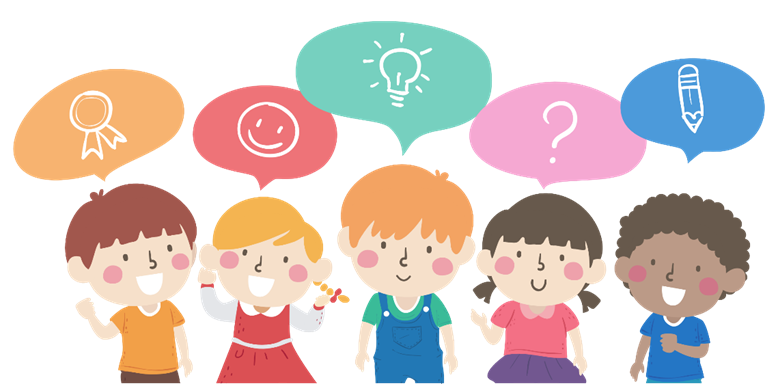 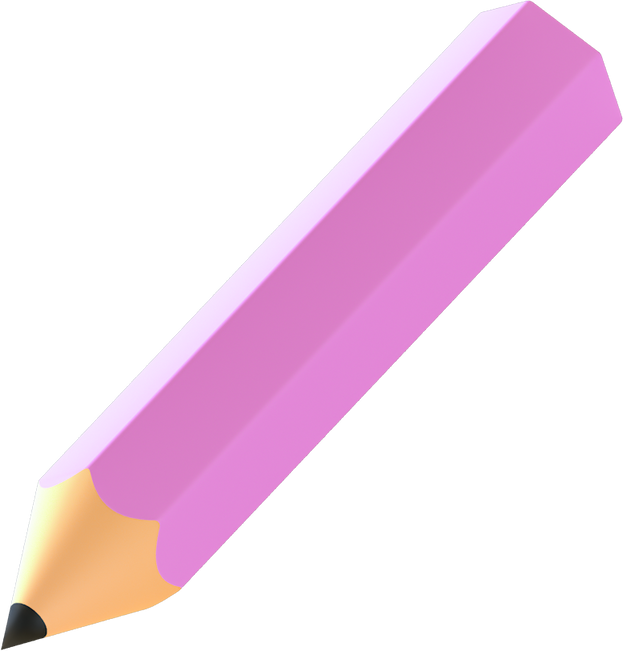 HĐ 1
a) Phép thử là gì
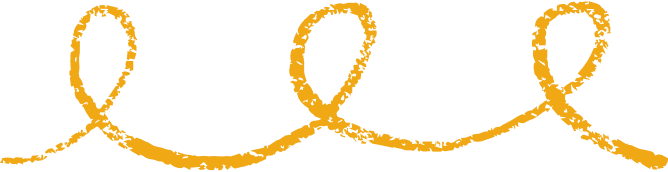 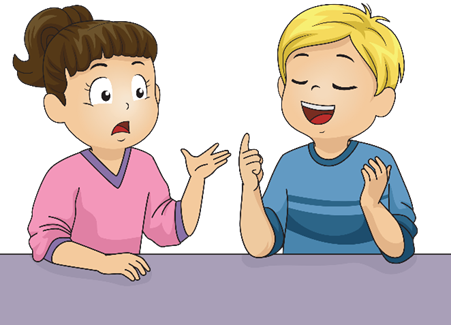 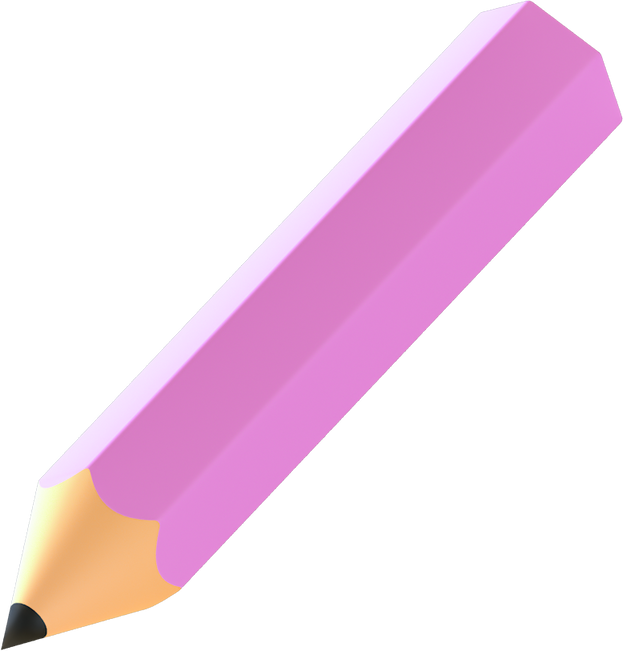 HĐ 1
Trả lời:
a) Phép thử là: Gieo một con xúc xắc liên tiếp hai lần.
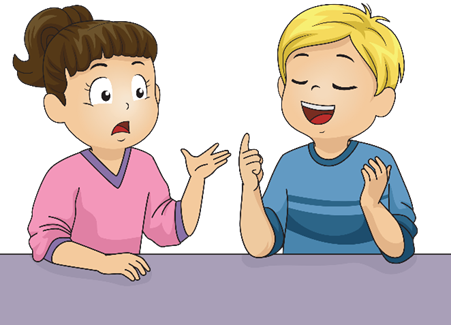 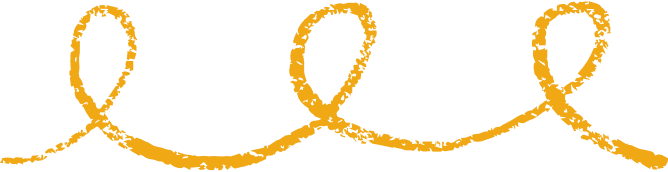 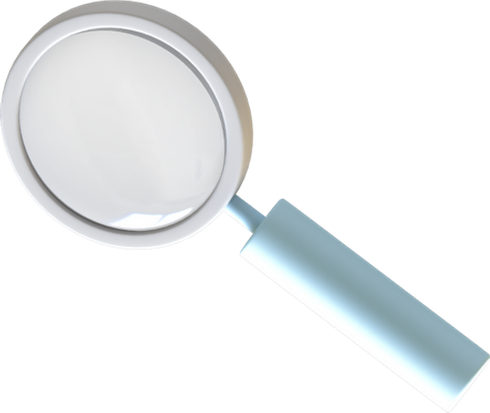 TỔNG QUÁT
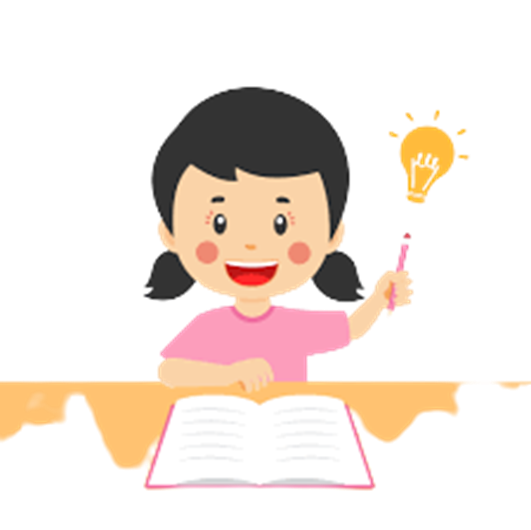 kết quả thuận lợi
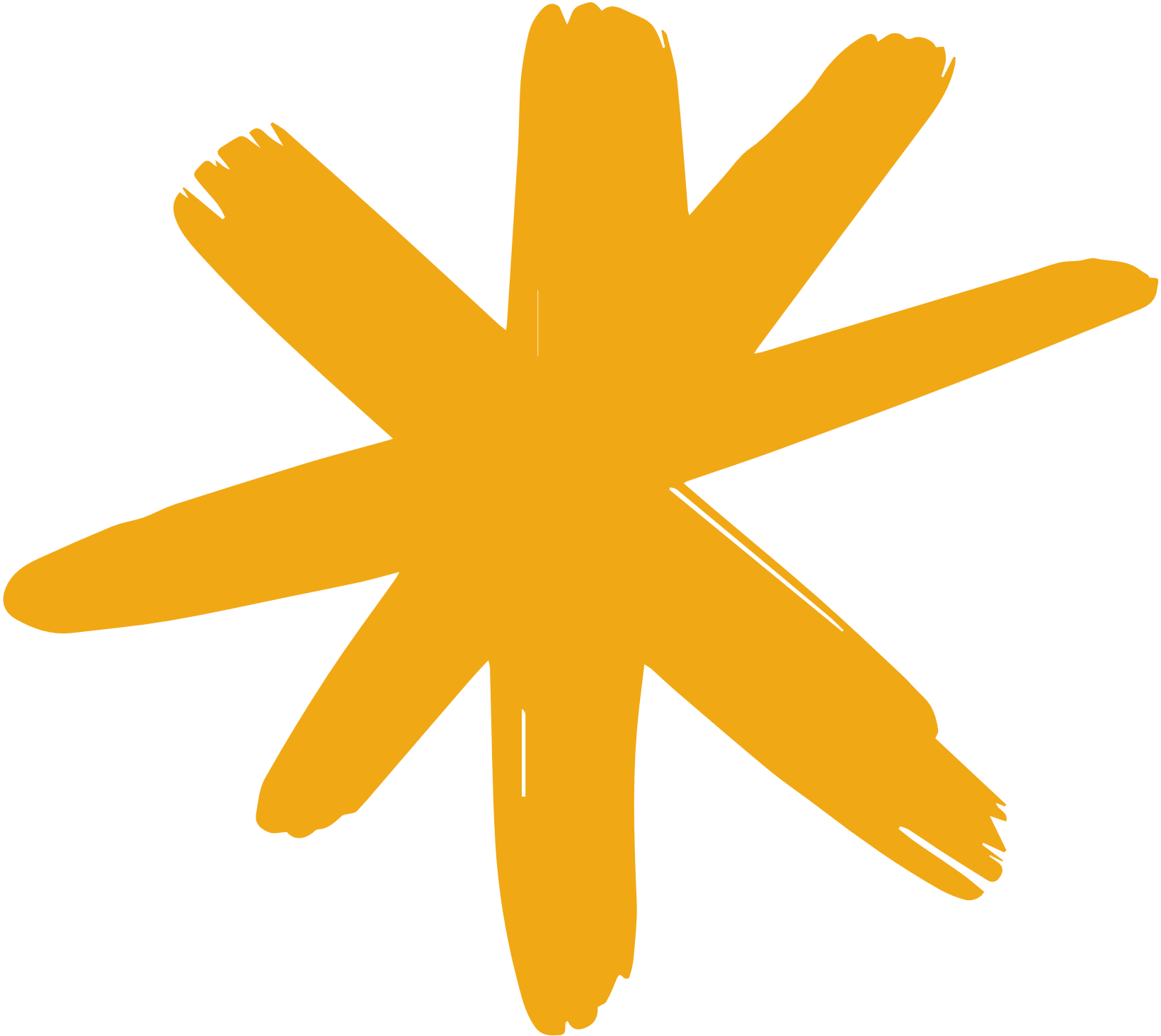 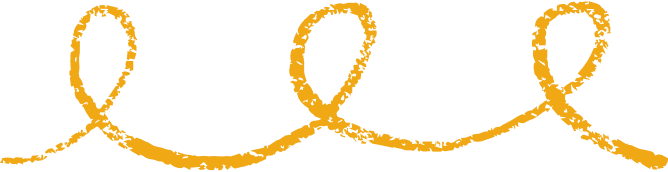 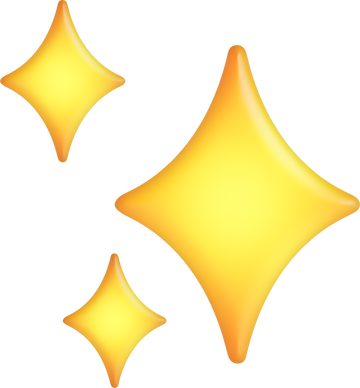 Ví dụ 1
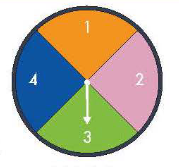 a) Phép thử là gì? Hãy mô tả không gian mẫu của phép thử.
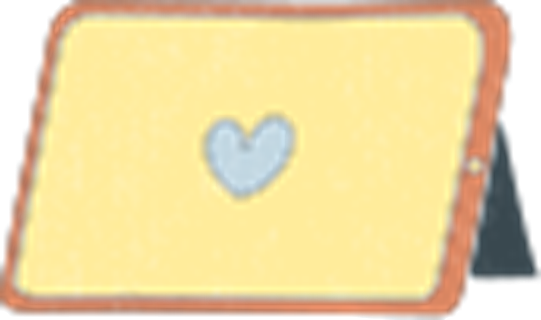 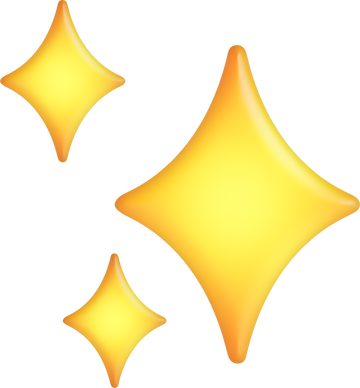 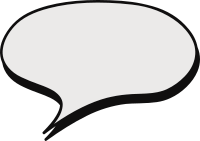 Giải
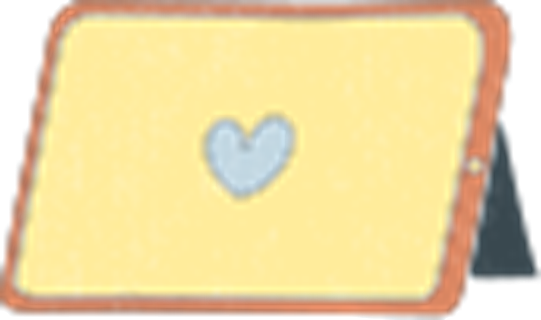 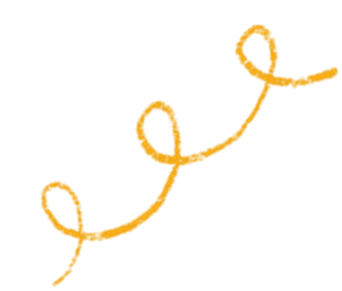 Luyện tập 1:
Hoạt động nhóm đôi: 3 phút
.a) Mô tả không gian mẫu của phép thử.
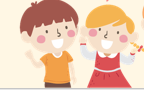 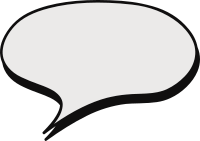 Giải
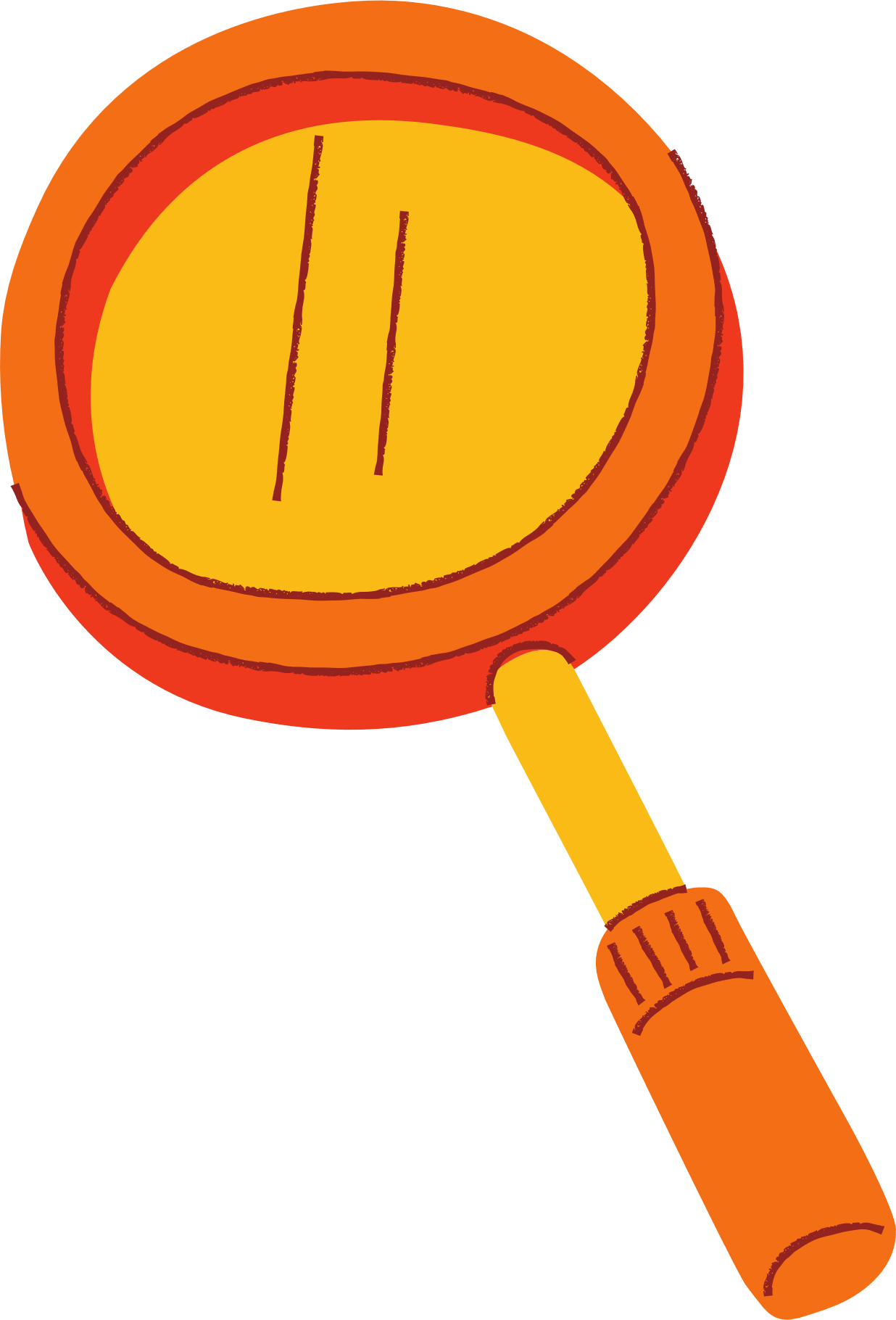 2. TÍNH XÁC SUẤT CỦA BIẾN CỐ LIÊN QUAN ĐẾN PHÉP THỬ KHI CÁC KẾT QUẢ CỦA PHÉP THỬ ĐỒNG KHẢ NĂNG.
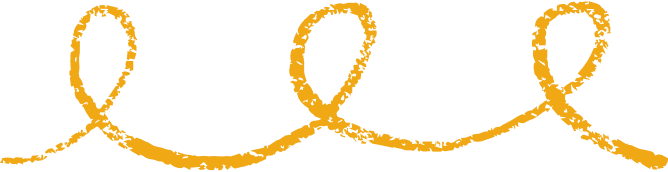 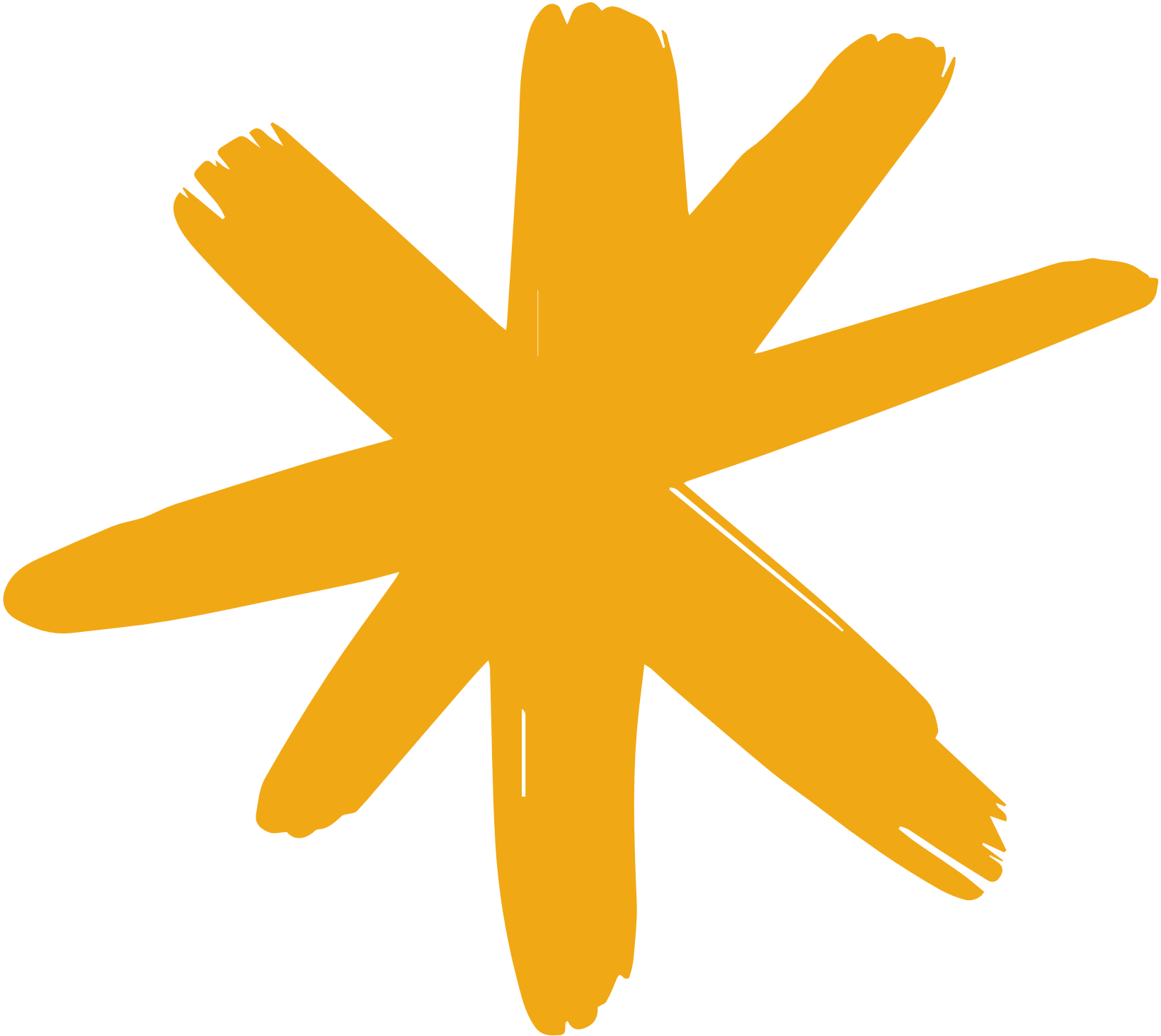 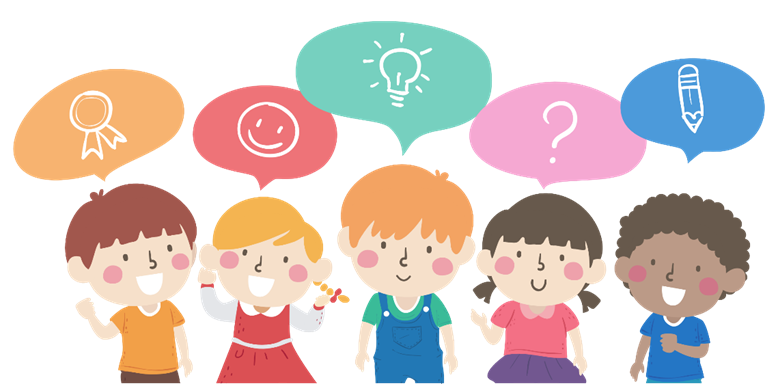 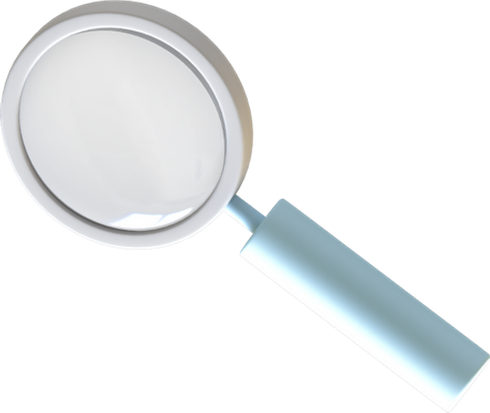 GHI NHỚ
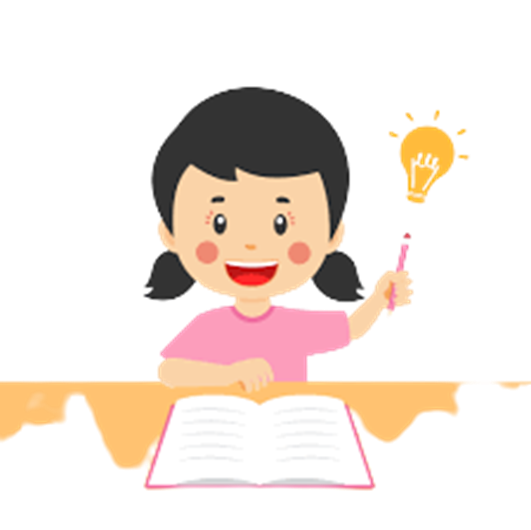 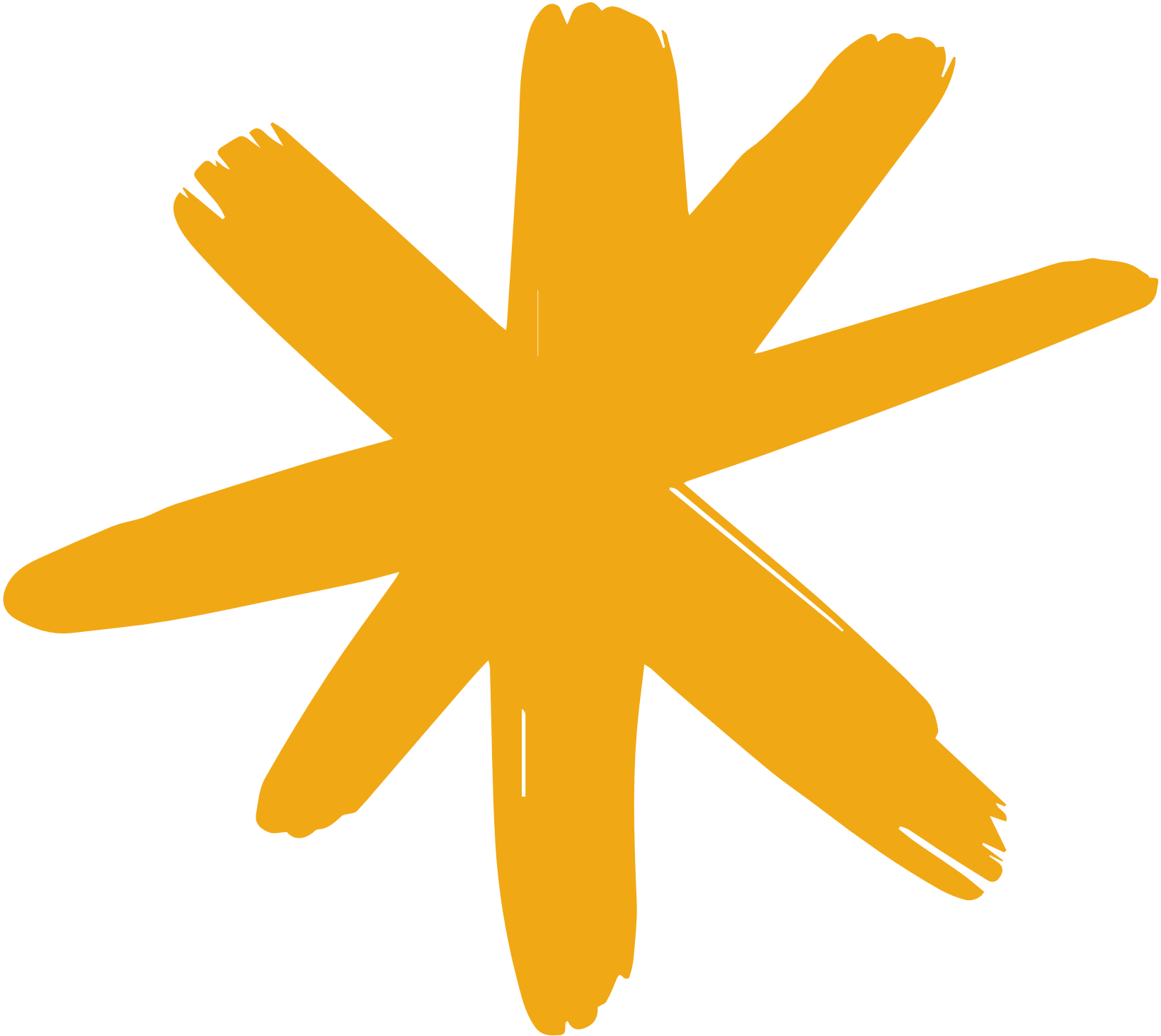 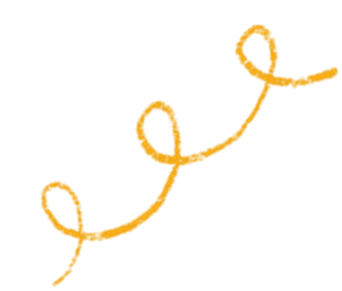 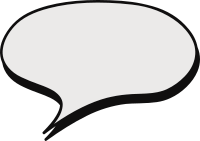 Cách tính xác suất của một biến cố
Bước 1: Mô tả không gian mẫu của phép thử. Từ đó xác định số phần tử của không gian mẫu Ω.
Bước 2: Chứng tỏ các kết quả có thể của phép thử là đồng khả năng.
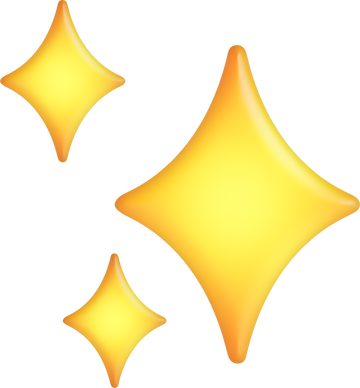 Ví dụ 2
Ba bạn Bảo, Châu, Dương được xếp ngẫu nhiên trên cùng một hàng ghế có ba chỗ ngồi. Tính xác suất của các biến cố sau:
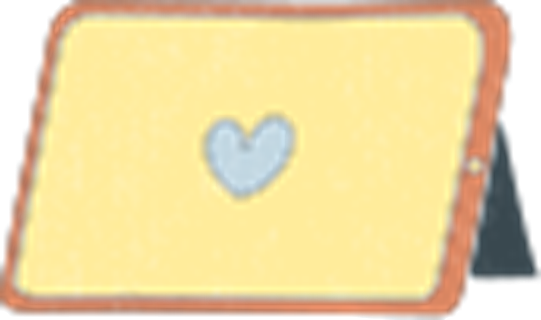 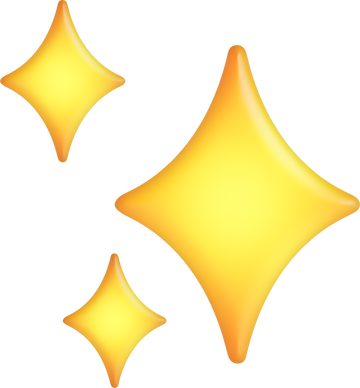 Kí hiệu ba bạn Bảo, Châu, Dương lần lượt là B,C,D.
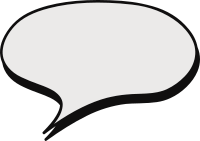 Giải
Ta liệt kê các kết quả có thể xảy ra:
+ Bảo ngồi ngoài cùng bên trái: có 2 cách xếp là BCD và BDC.
+ Bảo ngồi giữa: có 2 cách xếp là CBD và DBC
+ Bảo ngồi ngoài cùng bên phải: có 2 cách xếp là CDB và DCB
Vì việc xếp chỗ ngồi là ngẫu nhiên nên các kết quả có thể là đồng khả năng.
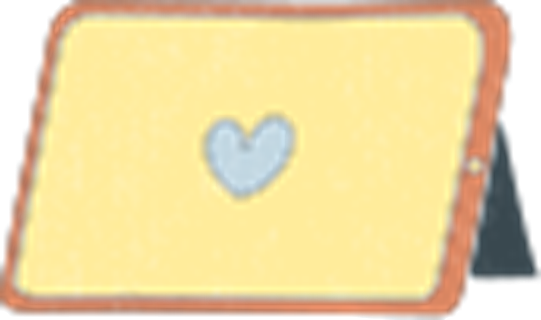 Hoạt động cá nhân
Luyện tập 2:
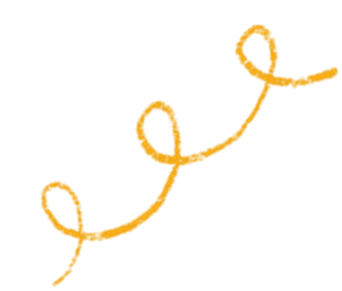 Luyện tập 2:
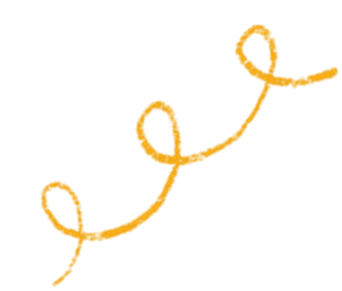 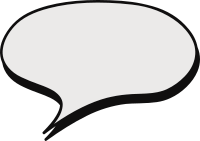 Giải
Luyện tập 2:
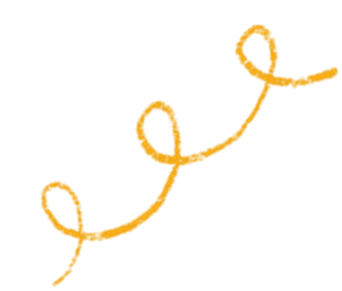 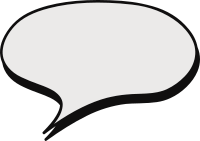 Giải
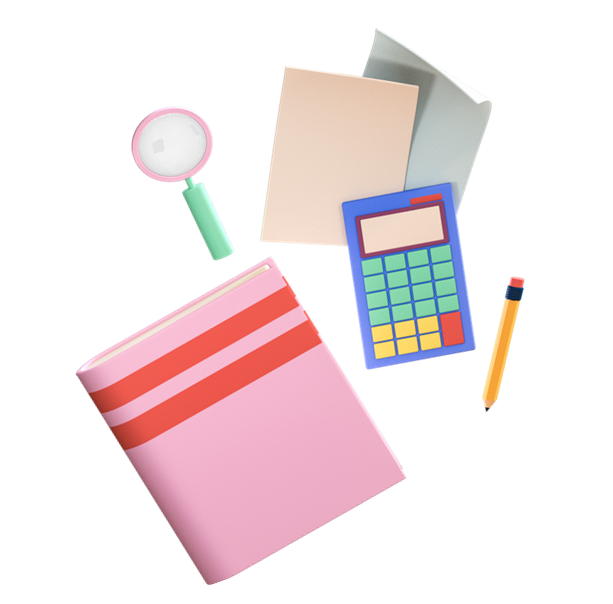 Ví dụ 3
Màu hạt của đậu Hà Lan có hai kiểu hình là vàng và xanh. Có hai gene ứng với hai kiểu hình này là allele trội A và allele lặn a. Hình dạng của hạt đậu Hà Lan có hai kiểu hình là hạt trơn và hạt nhăn. Có hai gene ứng với hai kiểu hình này là allele trội B và allele lặn b. Khi cho lai hai cây đầu Hà Lan,  cặp gene của cây con được lấy ngẫu nhiên một gene từ cây bố và một gene từ cây mẹ. Phép thử là cho lai hai cây đậu Hà Lan, trong đó cây bố và cây mẹ có kiểu hình là “hạt vàng và trơn”. Hỏi xác suất để cây con có kiểu hình như cây bố và cây mẹ là bao nhiêu?
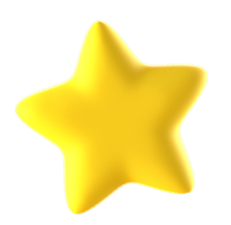 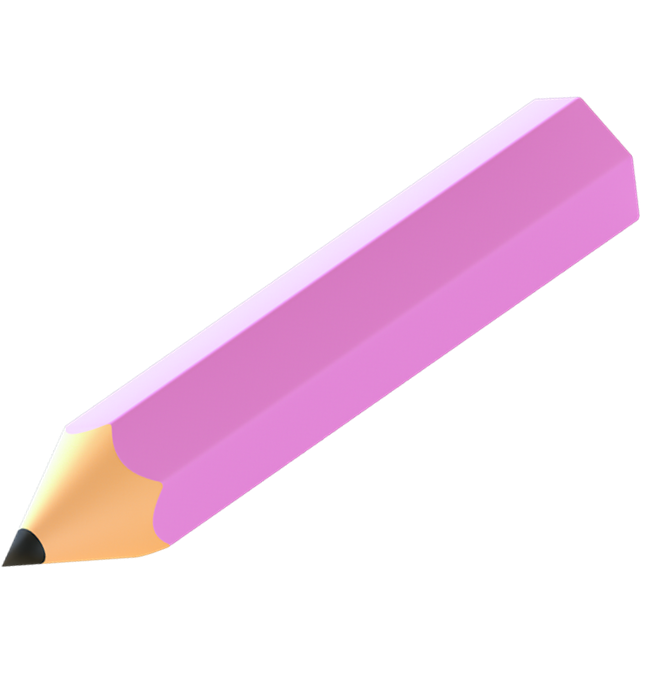 Lưu ý:
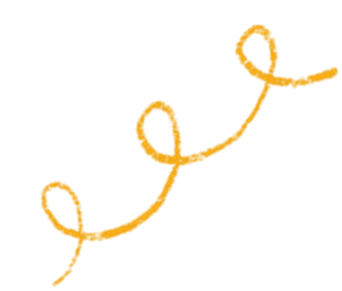 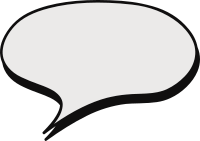 Giải
Luyện tập 3:
Trong ví dụ 3, tính xác suất để cây con có hạt vàng và nhăn
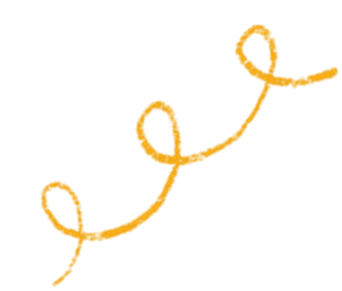 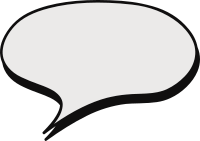 Giải
Hoạt động nhóm đôi: 3 phút
VẬN DỤNG
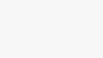 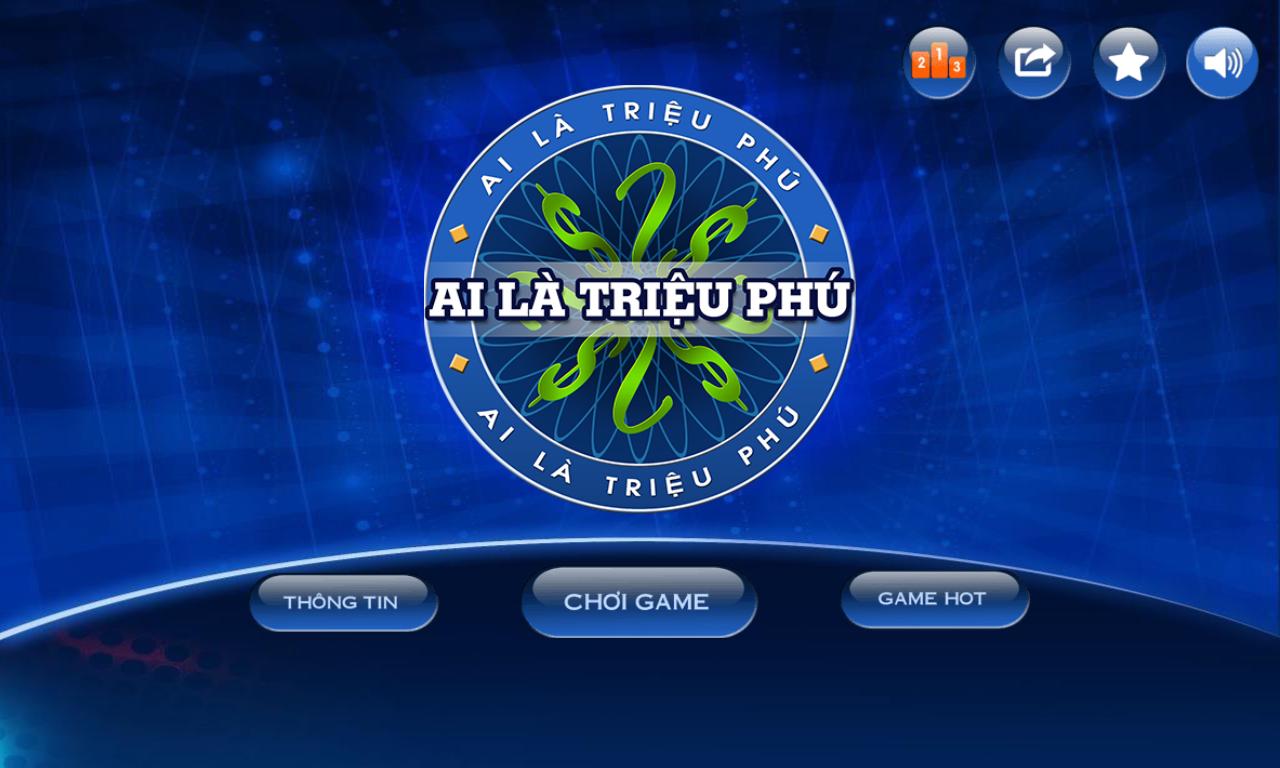 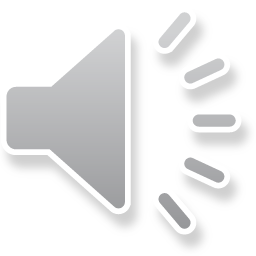 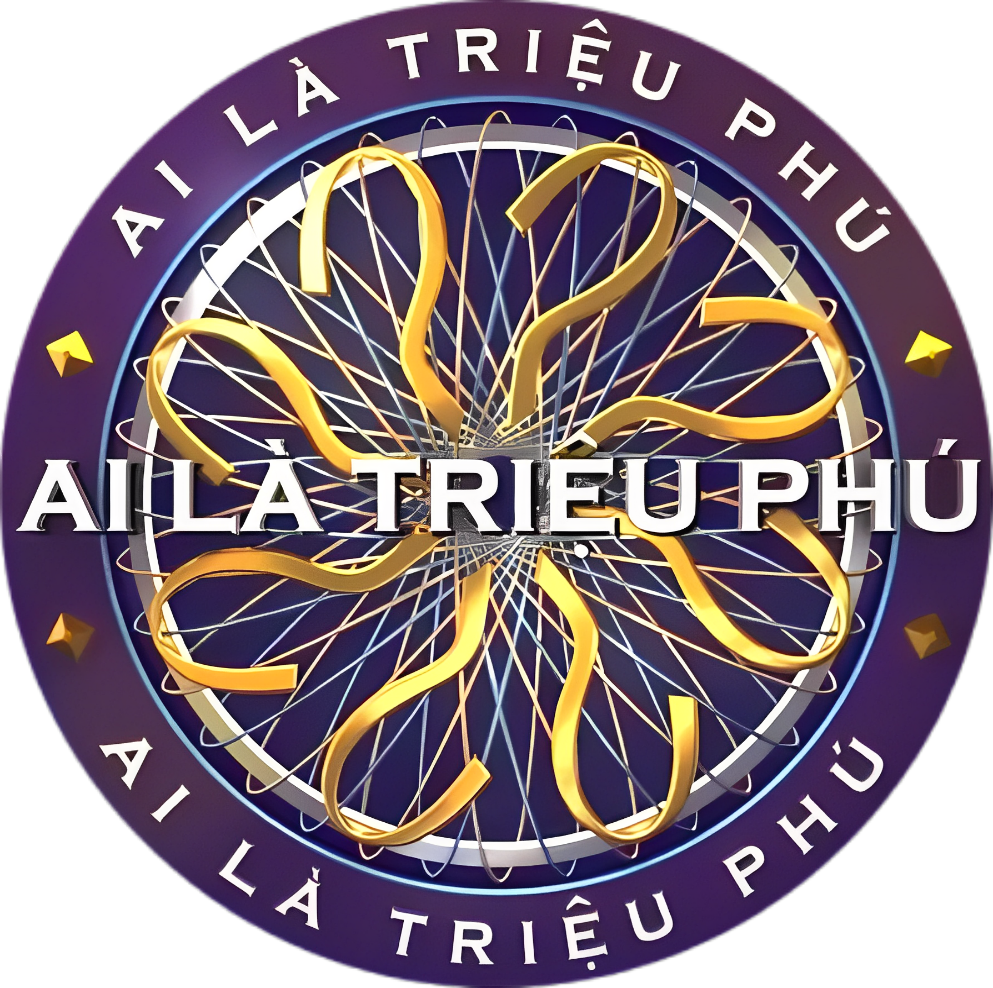 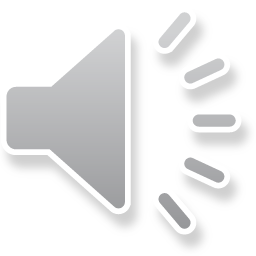 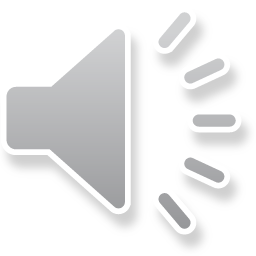 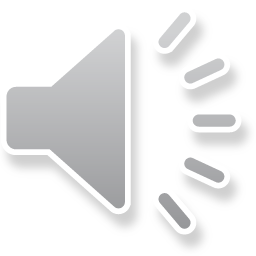 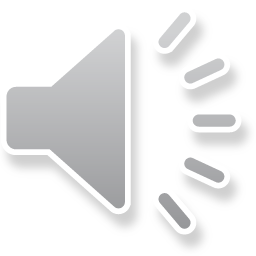 A. không gian mẫu
B. kết quả không thuận lợi
D. kết quả thuận lợi
C. biến cố
[Speaker Notes: Để hiển thị đáp án, các thầy cô bấm vào chữ cái màu vàng]
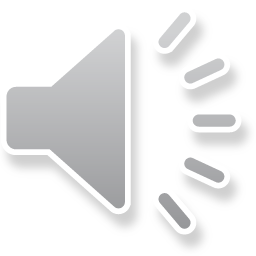 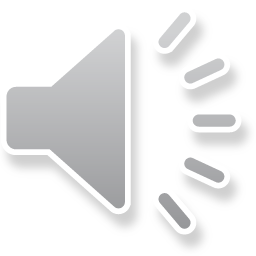 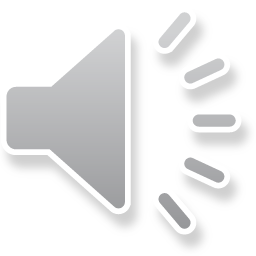 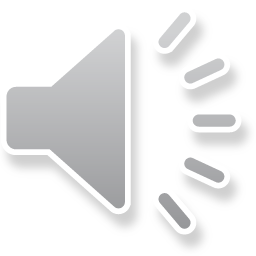 [Speaker Notes: Để hiển thị đáp án, các thầy cô bấm vào chữ cái màu vàng]
Câu 3. Chọn ngẫu nhiên một số nguyên dương không lớn hơn 10. Mô tả không gian mẫu của phép thử là:
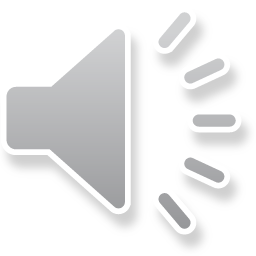 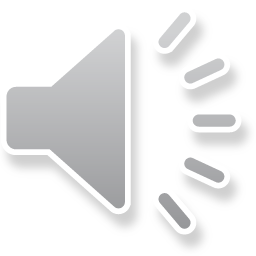 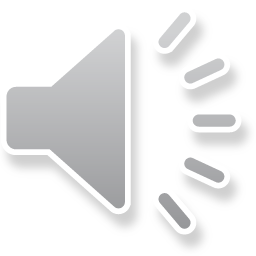 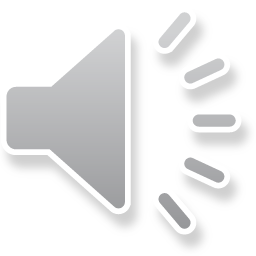 [Speaker Notes: Để hiển thị đáp án, các thầy cô bấm vào chữ cái màu vàng]
Câu 4. Chọn ngẫu nhiên một số nguyên dương không lớn hơn 22.
      Tính xác suất của biến cố A: “Chọn được số chia hết cho 3”
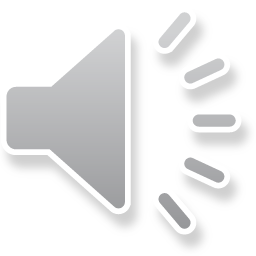 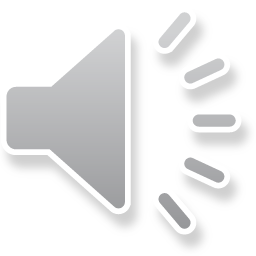 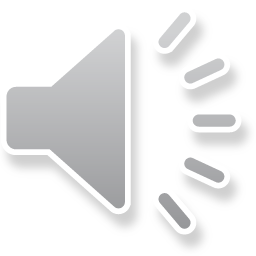 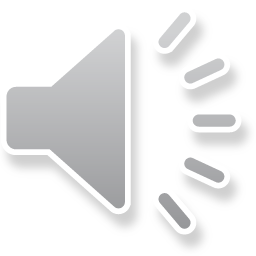 [Speaker Notes: Để hiển thị đáp án, các thầy cô bấm vào chữ cái màu vàng]
Câu 5. Chọn ngẫu nhiên một gia đình có hai con. Giả thiết rằng biến cố “Sinh con trai” và biến cố "Sinh con gái” là đồng khả năng. Tính xác suất của biến cố: A “Gia đình đó có cả con trai và con gái”
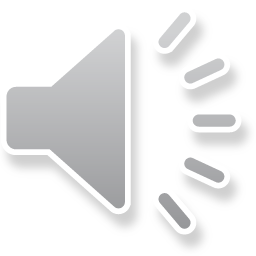 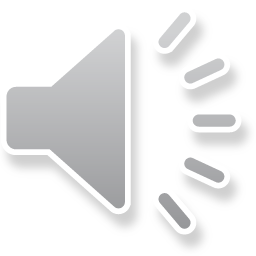 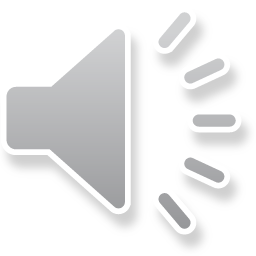 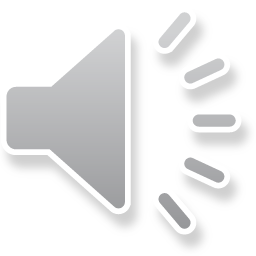 [Speaker Notes: Để hiển thị đáp án, các thầy cô bấm vào chữ cái màu vàng]
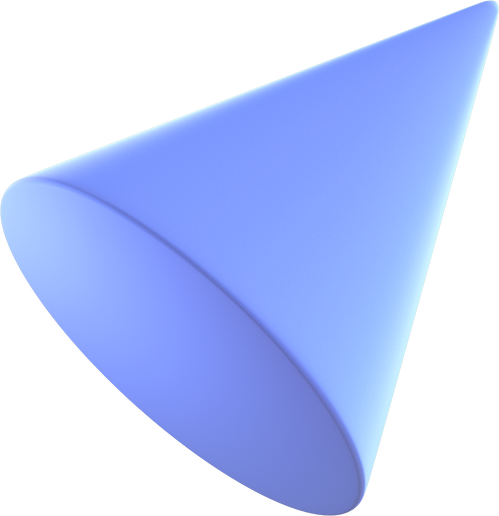 HƯỚNG DẪN VỀ NHÀ
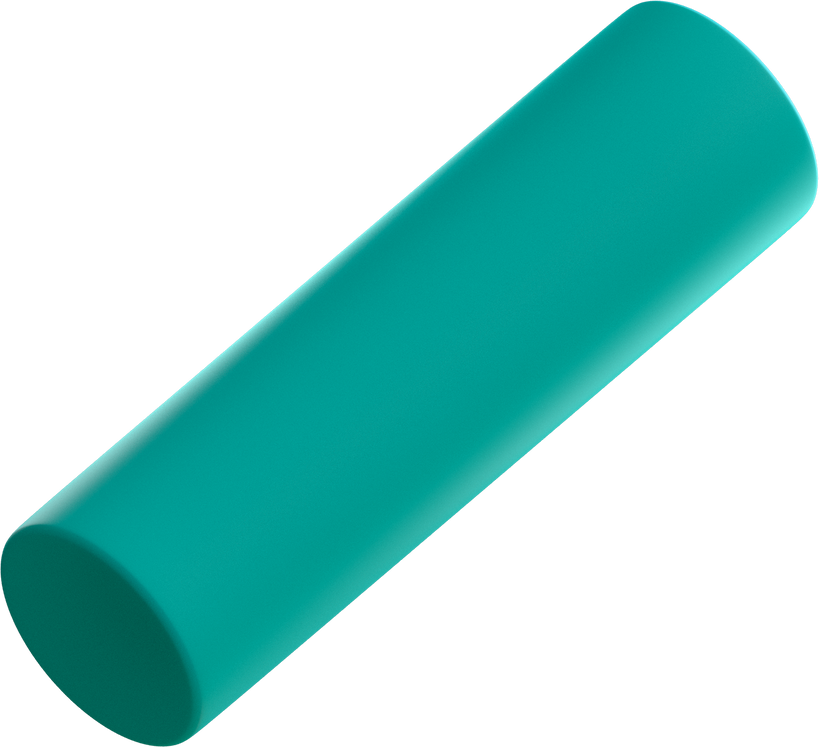 Chuẩn bị bài mới: “Luyện tập chung”.
Hoàn thành bài tập trong SGK trang 63.
Ghi nhớ kiến thức trọng tâm trong bài.
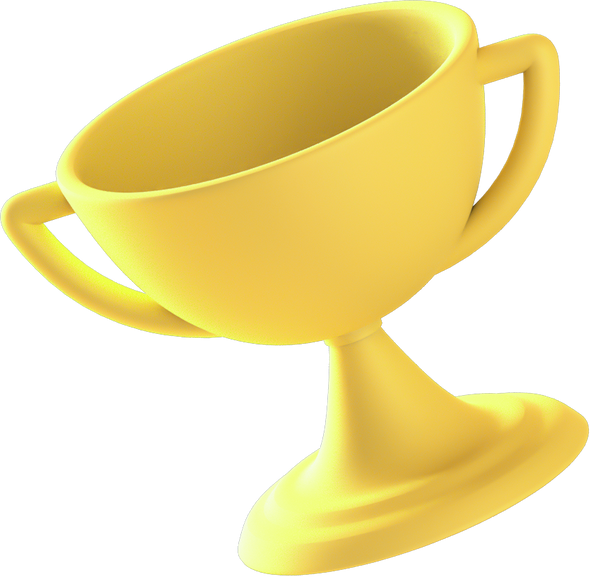 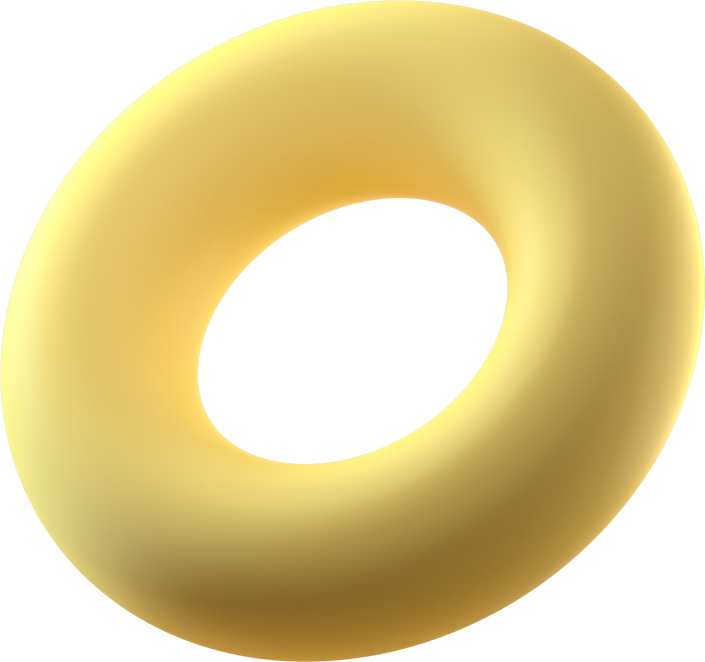 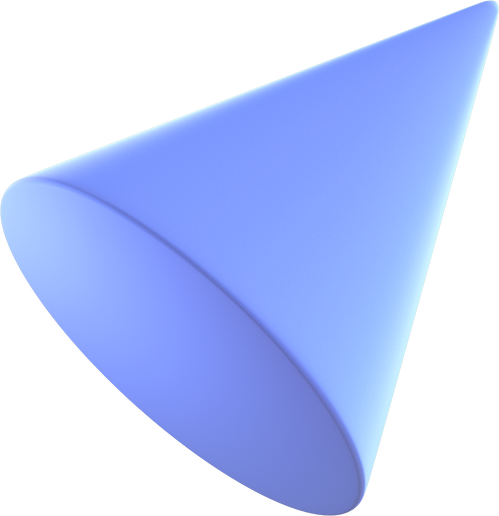 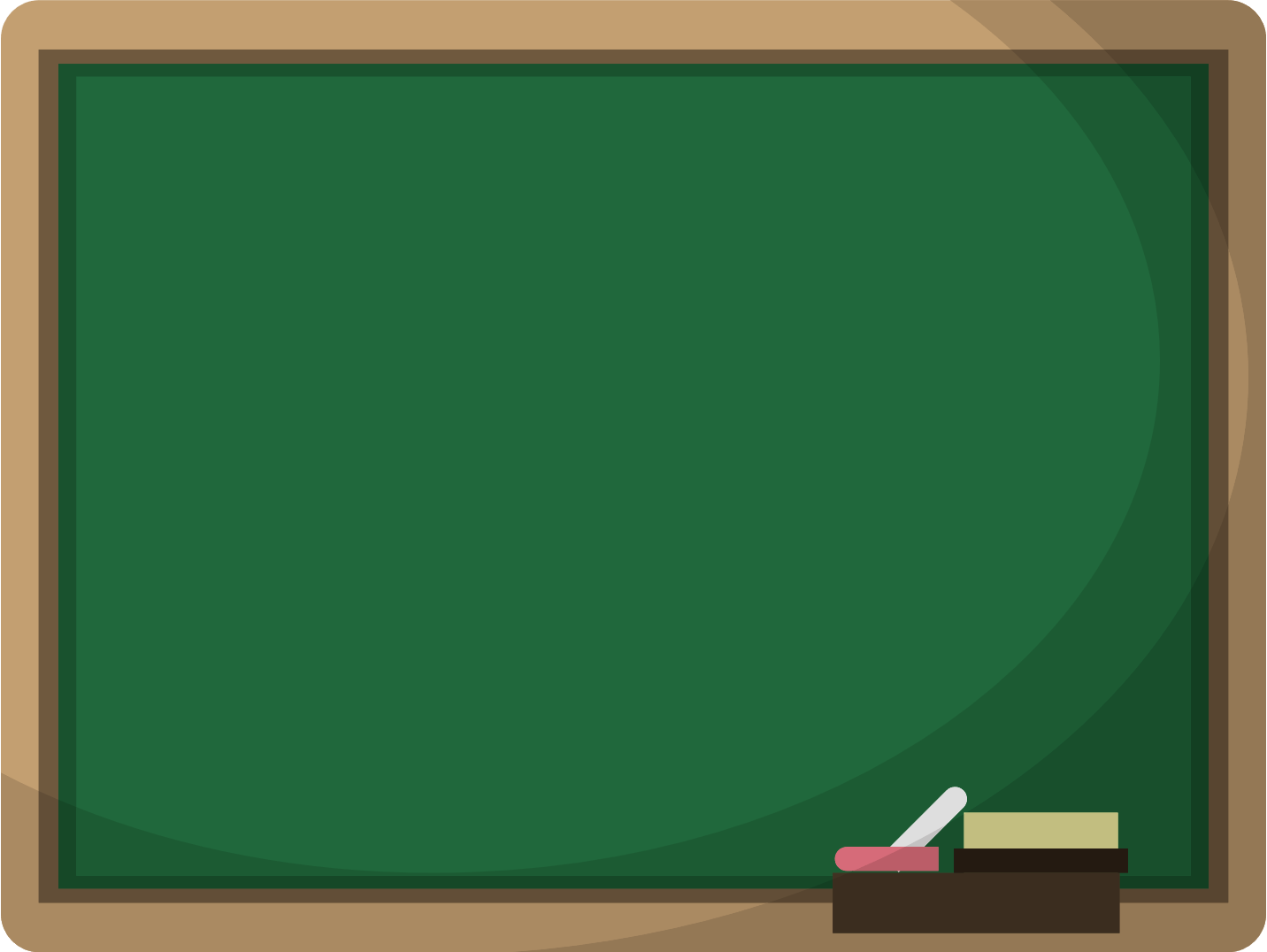 CẢM ƠN CÁC EM 
ĐÃ LẮNG NGHE !
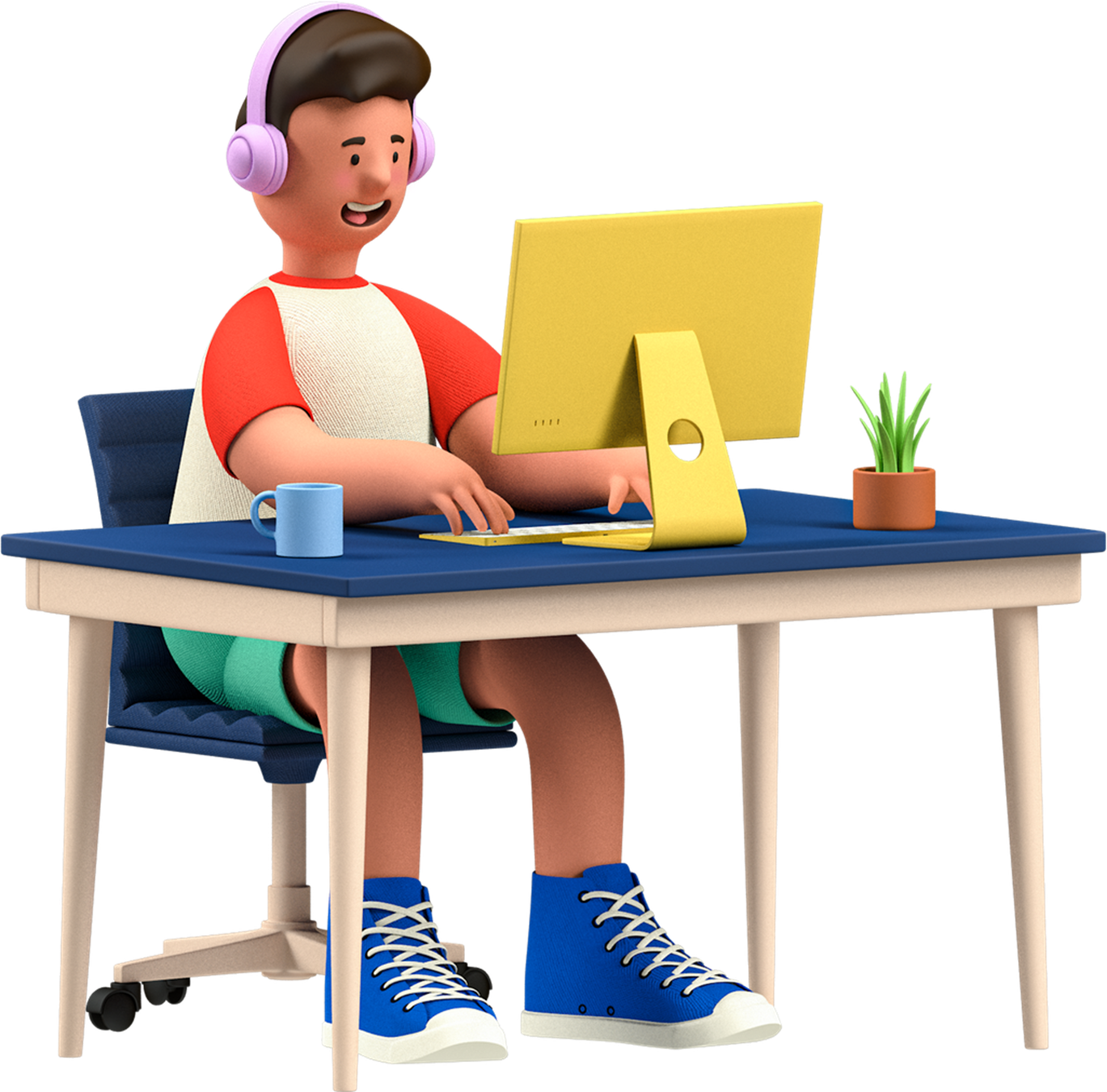 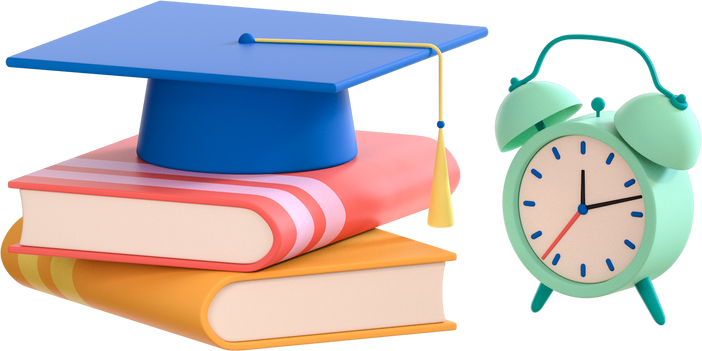